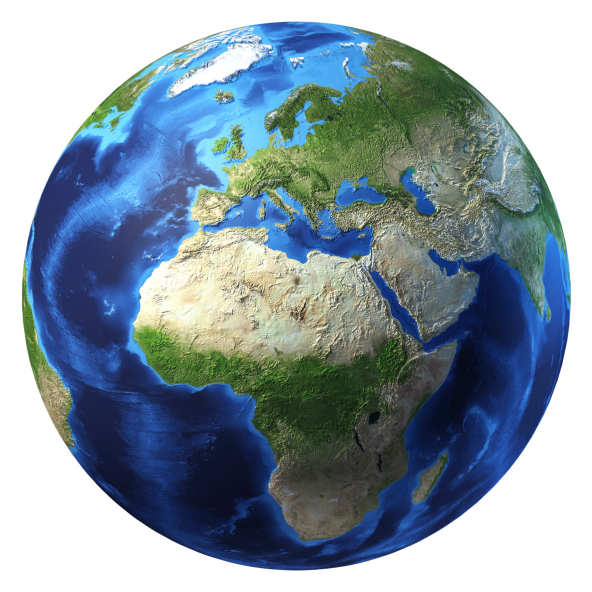 PROJEKT AZ EGÉSZ VILÁG
…avagy hogyan jutottam az ötről a hatra
Károlyi László
vezérigazgató
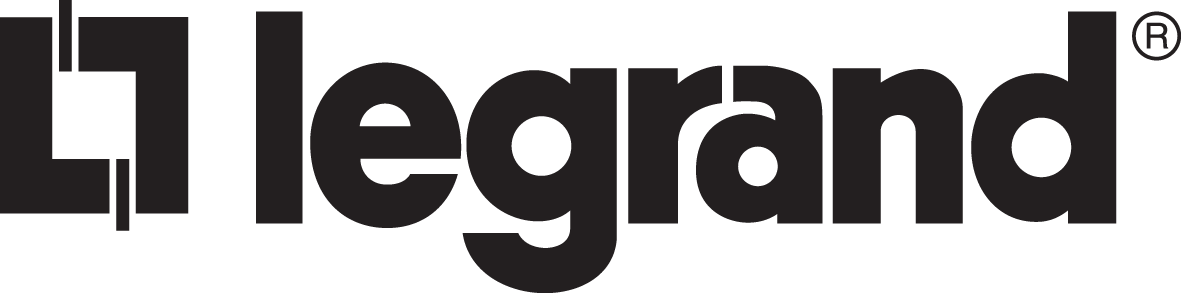 ÉLETPÁLYA 
PROJEKT
[Speaker Notes: Millió döntést hozunk, van amikor célunk, van amikor cél nélkül hozzuk meg a döntést, de mégis
az a legjobb, ha van egy kitűzött célunk.]
ELSŐ PROJEKTEM
Commodore 64
[Speaker Notes: Temesvári egyetem villamosmérnöki kar 80as évek elején első projektem egy Commodore 64 megvalósítása volt.
Meghatároztam a célt, tudtam mennyi erőforrással rendelkezem (heti 2-4 óra), megterveztem az alkatrész szükségletet, felkutattam a beszerzési forrásokat, elkezdtem a szerelést.]
ELSŐ PROJEKTEM
Commodore 64
Amit ebből tanultam:
[Speaker Notes: Temesvári egyetem villamosmérnöki kar 80as évek elején első projektem egy Commodore 64 megvalósítása volt.
Meghatároztam a célt, tudtam mennyi erőforrással rendelkezem (heti 2-4 óra), megterveztem az alkatrész szükségletet, felkutattam a beszerzési forrásokat, elkezdtem a szerelést.]
MÁSODIK  PROJEKTEM
BPR – Modernizációs projekt Kontavill
1994 - 1996
MÁSODIK  PROJEKTEM
BPR – Modernizációs projekt Kontavill
1994 - 1996
Amit ebből tanultam:
Projekt
ÉRTÉKELÉS
FELADAT
VÉGREHAJTÁS
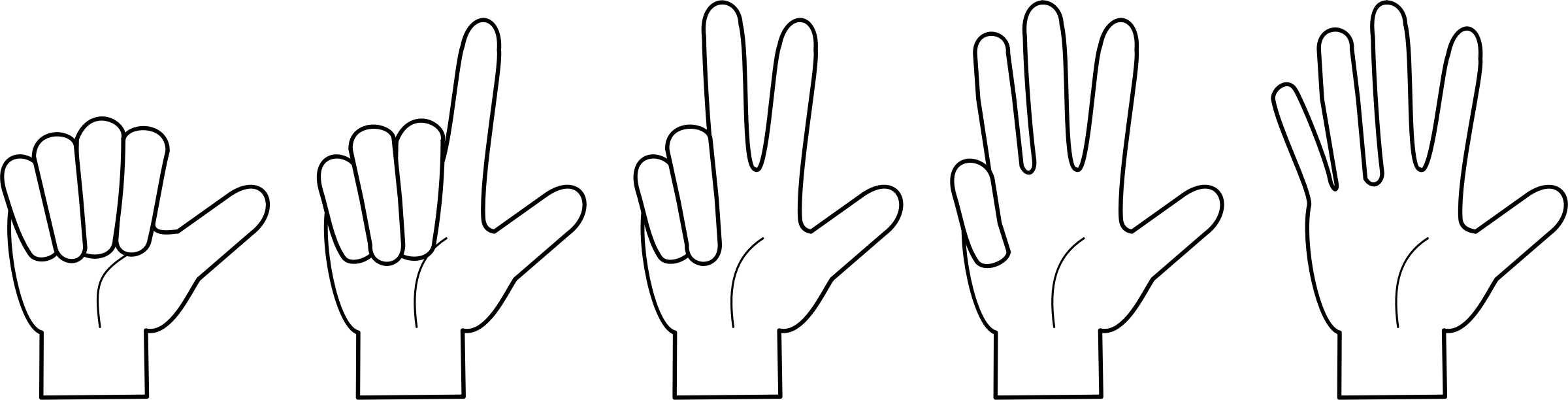 Tervezés
Erőforrás
Határidő
Költségek
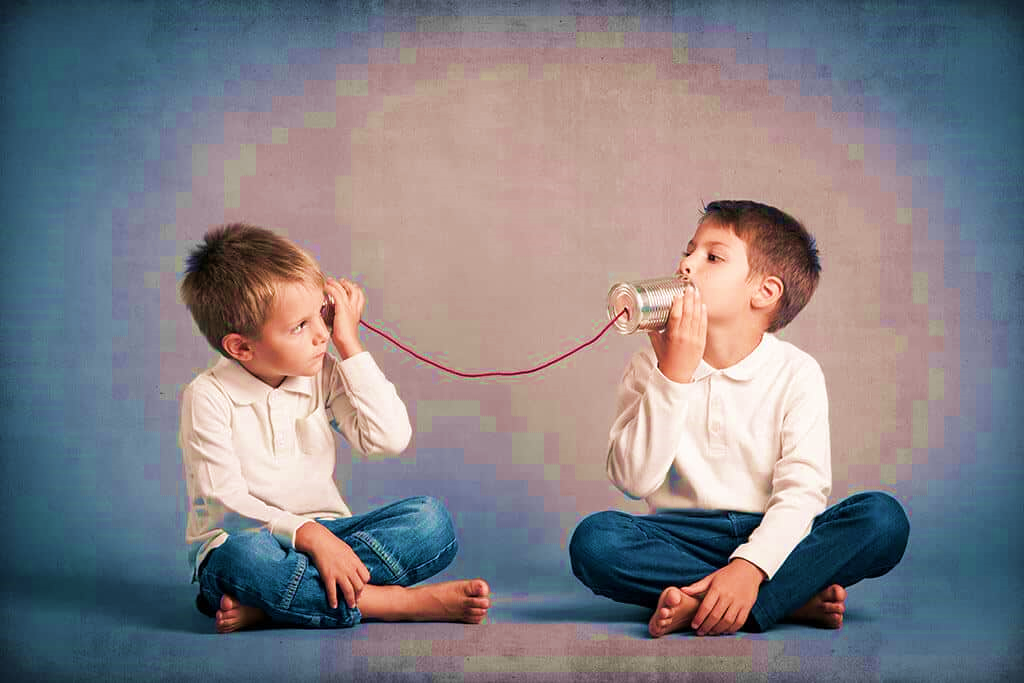 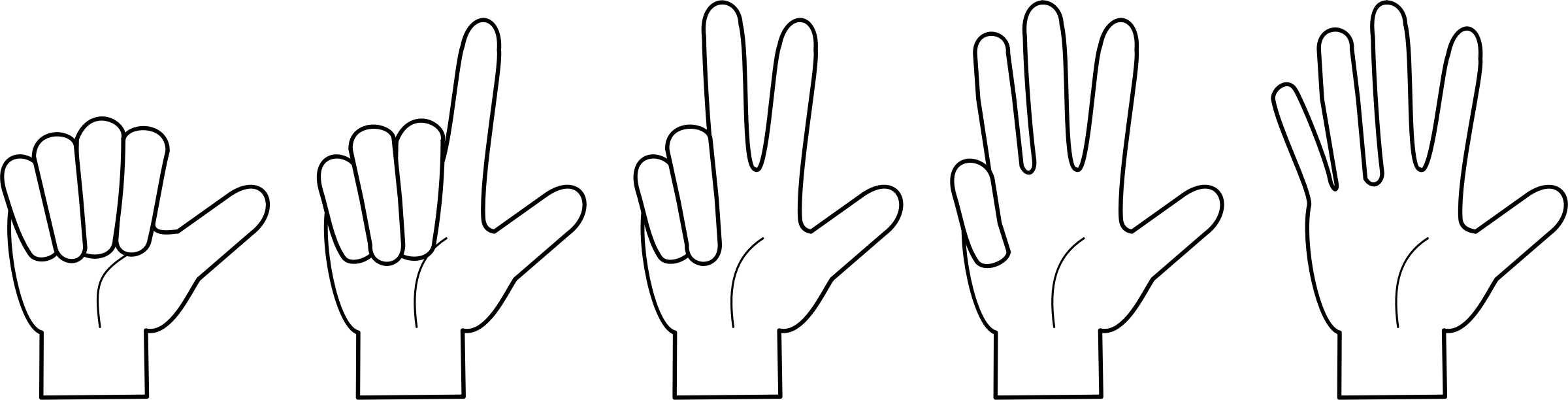 KOMMUNIKÁCIÓ
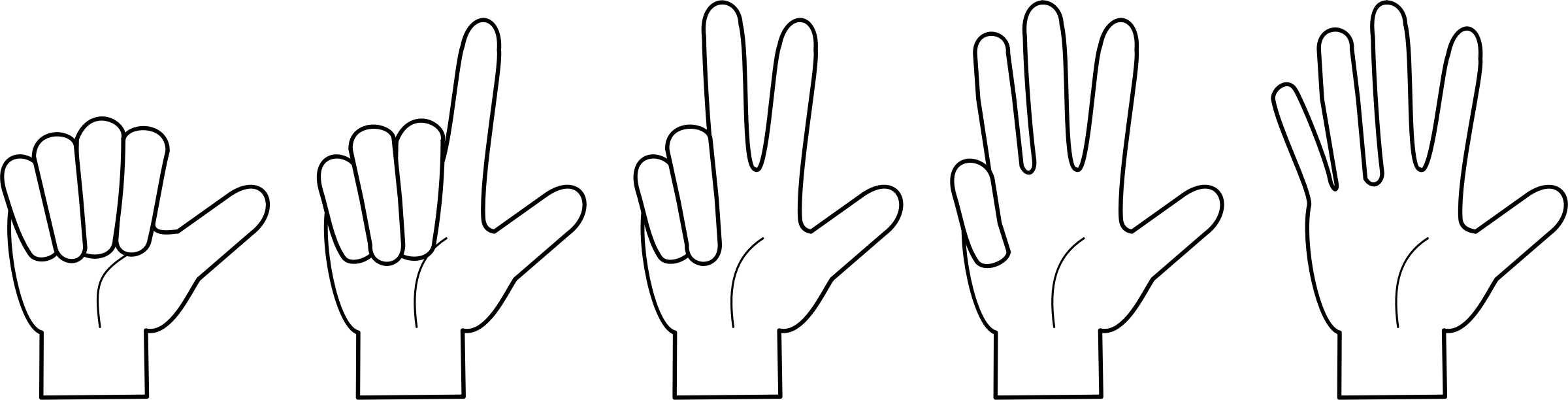 CÉLOK MEGHATÁROZÁSA
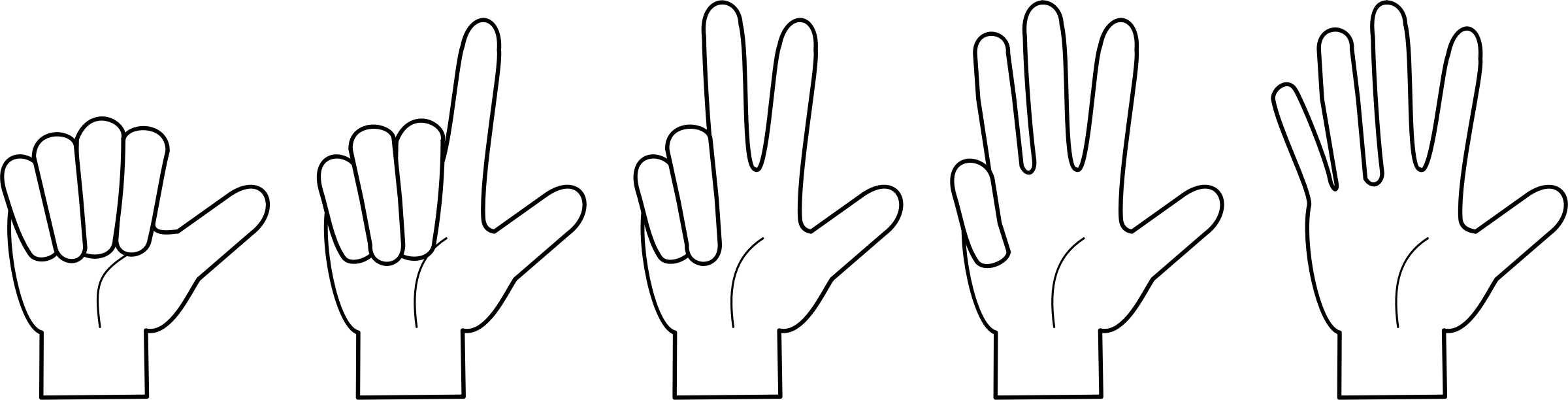 ÖTLETELÉS
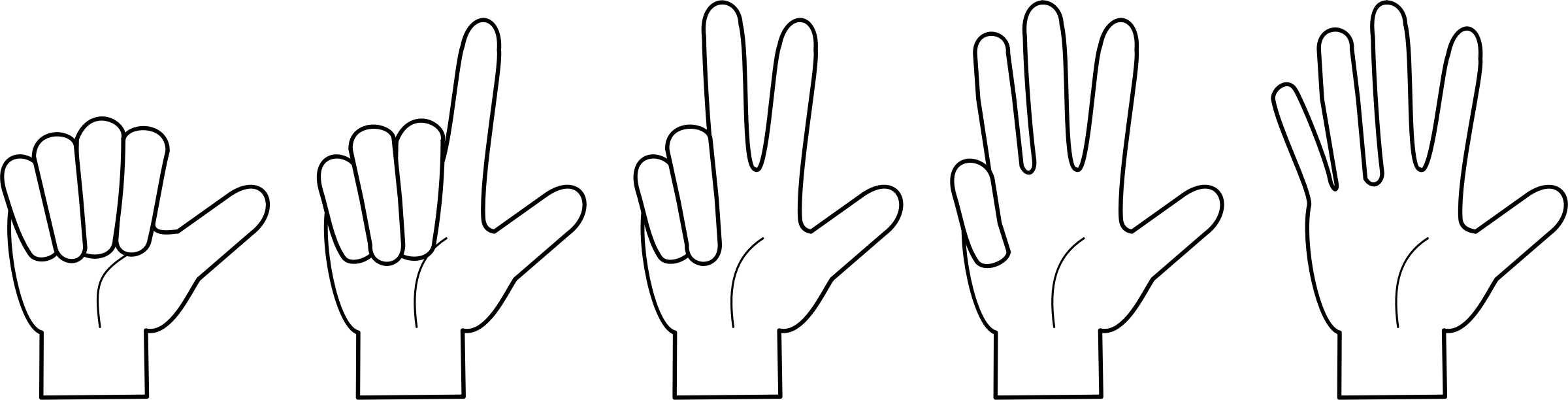 HARMADIK PROJEKTEM
„FŐNIX”
(egy ERP) projekt bevezetés előtti elnapolás margójára
[Speaker Notes: Temesvári egyetem villamosmérnöki kar 80as évek elején első projektem egy Commodore 64 megvalósítása volt.
Meghatároztam a célt, tudtam mennyi erőforrással rendelkezem (heti 2-4 óra), megterveztem az alkatrész szükségletet, felkutattam a beszerzési forrásokat, elkezdtem a szerelést.]
HARMADIK PROJEKTEM
„FŐNIX”
(egy ERP) projekt bevezetés előtti elnapolás margójára
Amit ebből tanultam:
[Speaker Notes: Temesvári egyetem villamosmérnöki kar 80as évek elején első projektem egy Commodore 64 megvalósítása volt.
Meghatároztam a célt, tudtam mennyi erőforrással rendelkezem (heti 2-4 óra), megterveztem az alkatrész szükségletet, felkutattam a beszerzési forrásokat, elkezdtem a szerelést.]
NEGYEDIK  PROJEKTEM
Váltás a műszaki pályáról az üzletbe
1997   2004
[Speaker Notes: Temesvári egyetem villamosmérnöki kar 80as évek elején első projektem egy Commodore 64 megvalósítása volt.
Meghatároztam a célt, tudtam mennyi erőforrással rendelkezem (heti 2-4 óra), megterveztem az alkatrész szükségletet, felkutattam a beszerzési forrásokat, elkezdtem a szerelést.]
NEGYEDIK  PROJEKTEM
Váltás a műszaki pályáról az üzletbe
1997   2004
Amit ebből tanultam:
[Speaker Notes: Temesvári egyetem villamosmérnöki kar 80as évek elején első projektem egy Commodore 64 megvalósítása volt.
Meghatároztam a célt, tudtam mennyi erőforrással rendelkezem (heti 2-4 óra), megterveztem az alkatrész szükségletet, felkutattam a beszerzési forrásokat, elkezdtem a szerelést.]
VUCA VILÁG
AZ ÜZLETI VILÁG IS GYORSAN VÁLTOZIK
ÚJ KIHÍVÁSOK KELLENEK
ILLÉKONYSÁG
BIZONYTALANSÁG
BONYOLULTSÁG
KÉTÉRTELMŰSÉG
V
U
C
A
Erősödő változékonyság
A jövő tisztánlátásának hiánya
Nincs egy jó irány, válasz
Összekapcsolódások, függőségek
[Speaker Notes: A VUCA-világ mindennap új kihívás elé állítja a társadalom egészét, de különösen az üzleti világot és a politikai vezetőket.]
ÖTÖDIK PROJEKTEM
A VÁLSÁG UTÁN
Üzleti terv 2013-2015
[Speaker Notes: Temesvári egyetem villamosmérnöki kar 80as évek elején első projektem egy Commodore 64 megvalósítása volt.
Meghatároztam a célt, tudtam mennyi erőforrással rendelkezem (heti 2-4 óra), megterveztem az alkatrész szükségletet, felkutattam a beszerzési forrásokat, elkezdtem a szerelést.]
ÖTÖDIK PROJEKTEM
A VÁLSÁG UTÁN
Üzleti terv 2013-2015
Amit ebből tanultam:
[Speaker Notes: Temesvári egyetem villamosmérnöki kar 80as évek elején első projektem egy Commodore 64 megvalósítása volt.
Meghatároztam a célt, tudtam mennyi erőforrással rendelkezem (heti 2-4 óra), megterveztem az alkatrész szükségletet, felkutattam a beszerzési forrásokat, elkezdtem a szerelést.]
HATODIK PROJEKTEM
Üzlet és projektmenedzsment a Covid után
[Speaker Notes: Temesvári egyetem villamosmérnöki kar 80as évek elején első projektem egy Commodore 64 megvalósítása volt.
Meghatároztam a célt, tudtam mennyi erőforrással rendelkezem (heti 2-4 óra), megterveztem az alkatrész szükségletet, felkutattam a beszerzési forrásokat, elkezdtem a szerelést.]
HATODIK PROJEKTEM
Üzlet és projektmenedzsment a Covid után
[Speaker Notes: Temesvári egyetem villamosmérnöki kar 80as évek elején első projektem egy Commodore 64 megvalósítása volt.
Meghatároztam a célt, tudtam mennyi erőforrással rendelkezem (heti 2-4 óra), megterveztem az alkatrész szükségletet, felkutattam a beszerzési forrásokat, elkezdtem a szerelést.]
1.
AMIT
 AZ ELMÚLT 
30 ÉV 
PROJEKTJEIBŐL TANULTAM
2.
3.
4.
5.
6.
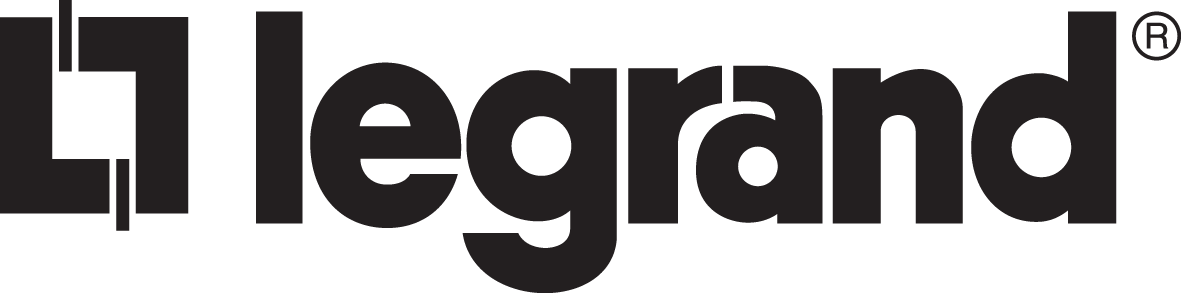 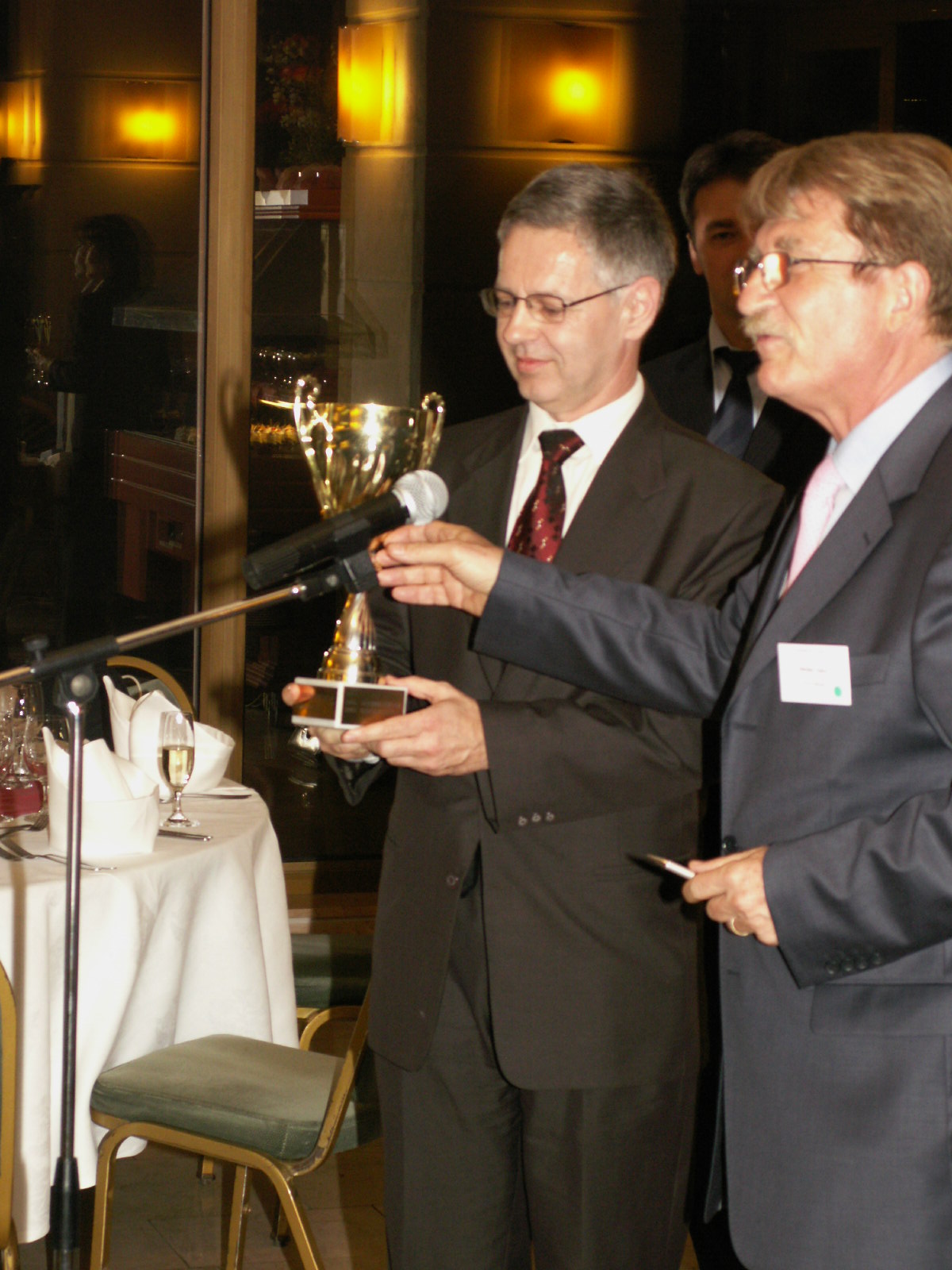 2007. Év Projektmenedzsere
Károlyi László – Vezérigazgató; Legrand Magyarország

Kiemelt projektje: FŐNIX kereskedelmi profitcentrum átszervezési projekt
MINDEN SIKERT MEG KELL ÜNNEPELNI!

+ 1 gondolat
A siker a projektvezetőn és a projekttagok elköteleződésén múlik
PROJEKT 
AZ EGÉSZ VILÁG
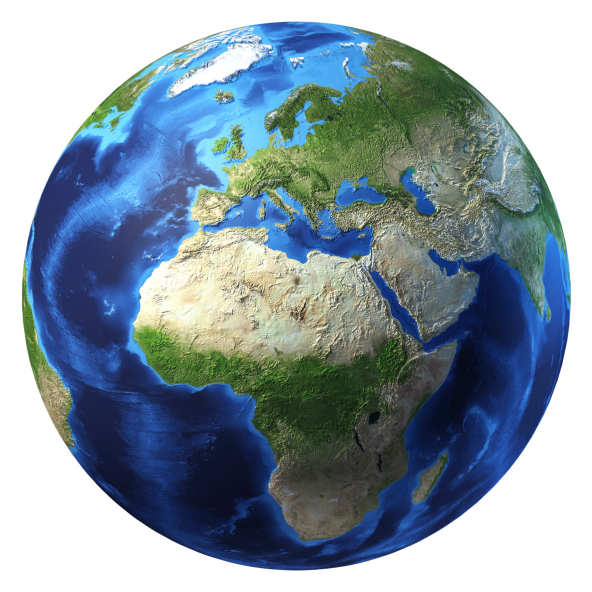 A diszruptív innováció világában a projekt- menedzsment módszertan a siker kulcsa, mert..
KÖSZÖNÖM A FIGYELMET!